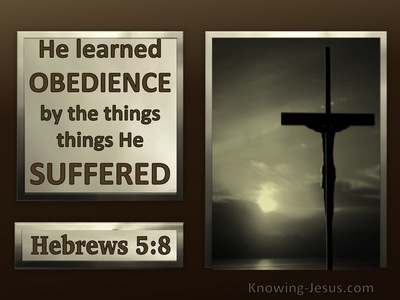 Learning Obedience through Suffering
Jesus- 
He became the perfect High Priest
He’s the author of salvation to all who obey Him

(John 6:38; Mark 8:31; Luke 24:26, 46; Ph. 2:8;
Heb. 2:9-10, 17-18; 4:14-15; 5:7-10; 6:20; 8:1)
Learning Obedience through Suffering
The apostles had to learn from Jesus & they did

(John 16:2ff; Mt. 26:53; 1 Cor. 4:9ff; Phil. 3:10;
Acts 1:3; 3:18; 4:3; 5:18, 41; 7:59; 8:1-3; 9:16)
Learning Obedience through Suffering
We must all learn this lesson-
   if we’re going to be saved and go to heaven

(1 Pet. 2:21-25; 3:17; 5:9-10; 2 Tim. 3:12)
We must all learn obedience through suffering
(1 Peter 2:21-23)
“For you have been called for this purpose, since Christ also suffered for you, leaving you an example for you to follow in His steps,  who committed no sin, nor was any deceit found in His mouth; and while being reviled, He did not revile in return; while suffering, He uttered no threats, but kept entrusting Himself to Him who judges righteously…
We must all learn obedience through suffering
(1 Peter 2:24-25)
…and He Himself bore our sins in His body on the cross, so that we might die to sin and live to righteousness; for by His wounds you were healed. For you were continually straying like sheep, but now you have returned to the Shepherd and Guardian of your souls”
We must all learn obedience through suffering
(1 Peter 3:17; 5:9-10)
… For it is better, if God should will it so, that you suffer for doing what is right rather than for doing what is wrong…. But resist him (devil), firm in your faith, knowing that the same experiences of suffering are being accomplished by your brethren who are in the world. After you have suffered for a little while, the God of all grace, who called you to His eternal glory in Christ, will Himself perfect, confirm, strengthen and establish you.
We must all learn obedience through suffering

(2 Timothy 3:12)
“All who desire to live godly in Christ Jesus
 will suffer persecution”
Are you learning obedience through suffering?
Are you pursuing God’s will? (1 Pet. 4:1-2)…

“Since Christ has suffered in the flesh, arm 
yourselves also with the same purpose, because
he who has suffered in the flesh has ceased 
from sin, so as to live the rest of the time in the 
flesh no longer for the lusts of men, but for the 
will of God…
Or are you pursuing sin? (1 Peter 4:3-5)

…For the time already past is sufficient for you to have carried out the desire of the Gentiles, having pursued a course of sensuality, lusts, drunkenness, carousing, drinking parties and [abominable idolatries. In all this, they are surprised that you do not run with them into the same excesses of dissipation, and they malign you; but they will give account to Him who is ready to judge the living and the dead”
Are you learning obedience through suffering?
When trials come, 
      do you consider it joyful or sorrowful? 

“Consider it all joy, my brethren, when you 
encounter various trials, knowing that the 
testing of your faith produces endurance. 
And let endurance have its perfect result, so 
that you may be perfect and complete, lacking 
in nothing” (James 1:2-4)
Are you learning obedience through suffering?
When trials come, 
      do you consider it joyful or sorrowful? 

“Blessed is a man who perseveres under trial;
for once he has been approved, he will receive
the crown of life which the Lord has promised to
those who love Him” (James 1:12)
Are you learning obedience through suffering?
Are you allowing yourself to be disciplined by 
the Lord so that you might trained to serve Him 
or growing weary when you are rebuked? 
(Hebrews 12:1-11)
Hebrews 12:1-2,
“Therefore we also, since we are surrounded by so great a cloud of witnesses, let us lay aside every weight, and the sin which so easily ensnares us, and let us run with endurance the race that is set before us, looking unto Jesus, the author and finisher of our faith, who for the joy that was set before Him endured the cross, despising the shame, and has sat down at the right hand of the throne of God…
Hebrews 12:3-6,
…For consider Him who endured such hostility from sinners against Himself, lest you become weary and discouraged in your souls.  You have not yet resisted to bloodshed, striving against sin. And you have forgotten the exhortation which speaks to you as to sons: “My son, do not regard lightly the discipline of the Lord, Nor faint when you are reproved by Him;For those whom the Lord loves He disciplines,And He scourges every son whom He receives.”…
Hebrews 12:7-9,
…It is for discipline that you endure; God deals with you as with sons; for what son is there whom his father does not discipline? But if you are without discipline, of which all have become partakers, then you are illegitimate children and not sons. Furthermore, we had earthly fathers to discipline us, and we respected them; shall we not much rather be subject to the Father of spirits, and live?...
Hebrews 12:10-11,

…For they disciplined us for a short time as seemed best to them, but He disciplines us for our good, so that we may share His holiness. All discipline for the moment seems not to be joyful, but sorrowful; yet to those who have been trained by it, afterwards it yields the peaceful fruit of righteousness”
Are you learning obedience through suffering?
Are you suffering for Christ’s sake or your own 
sins? (1 Peter 4:12-16)
1 Peter 4:12-14
“Beloved, do not be surprised at the fiery ordeal among you, which comes upon you for your testing, as though some strange thing were happening to you; but to the degree that you share the sufferings of Christ, keep on rejoicing, so that also at the revelation of His glory you may rejoice with exultation. If you are reviled for the name of Christ, you are blessed, because the Spirit of glory and of God rests on you…
1 Peter 4:15-16

…Make sure that none of you suffers as a murderer, or thief, or evildoer, or a troublesome meddler; but if anyone suffers as a Christian, he is not to be ashamed, but is to glorify God in this name”
Hebrews 5:8-9 
“Though He was a Son, yet He learned 
obedience by the things which He suffered. 
 And having been perfected, He became the 
author of eternal salvation to all who obey Him,

Have you obeyed the gospel of Christ by being
baptized for the remission of sins? (Acts 2:38) 

Are you learning obedience through suffering?